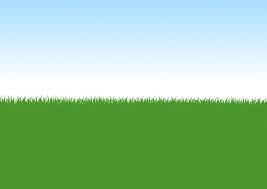 В гостях у сказки
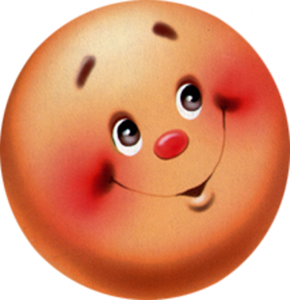 Дидактические игры  для детей 3-4 лет
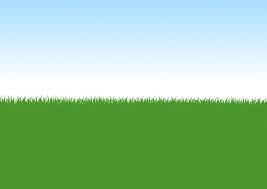 Найди героев сказки, которые хотели съесть колобка.
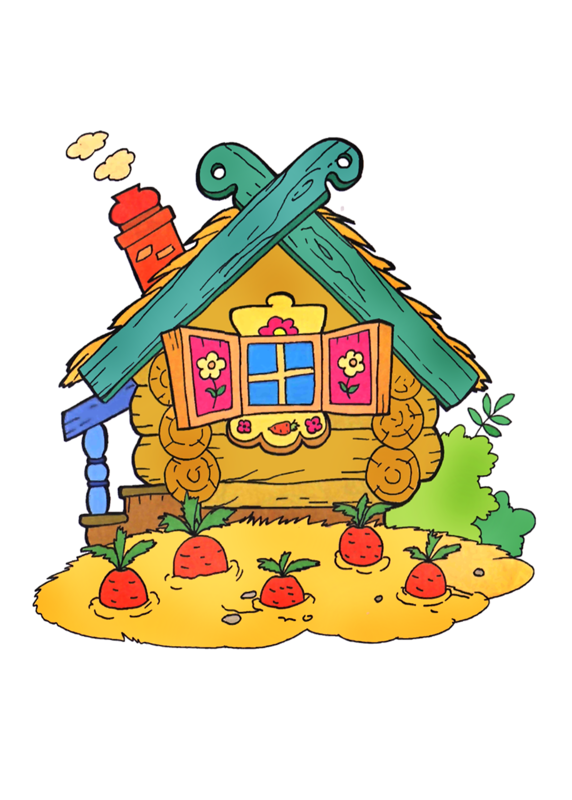 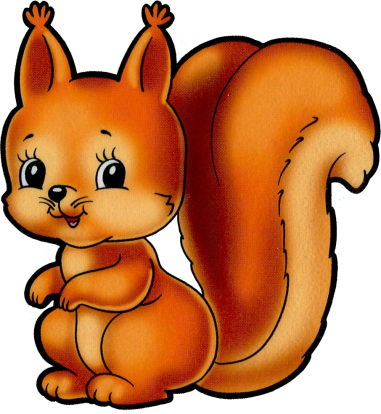 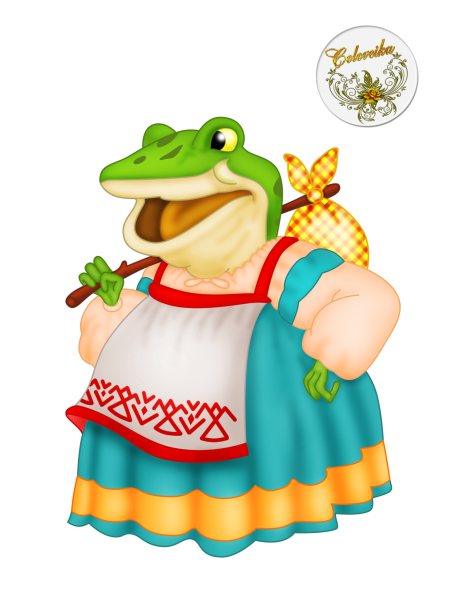 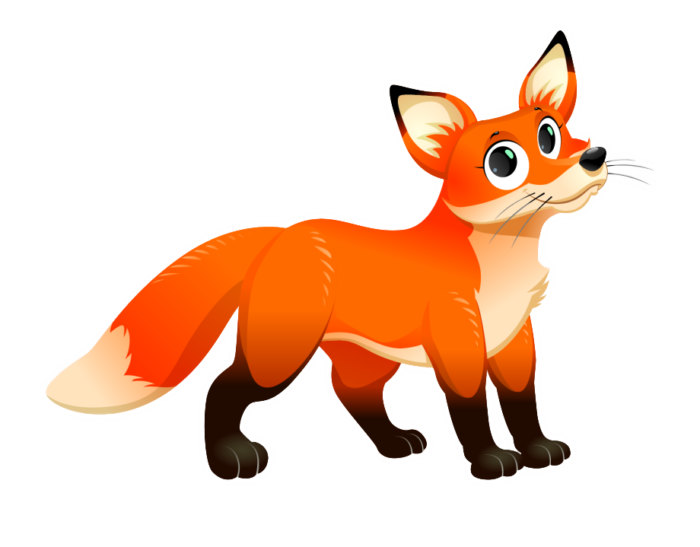 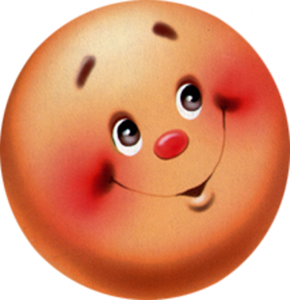 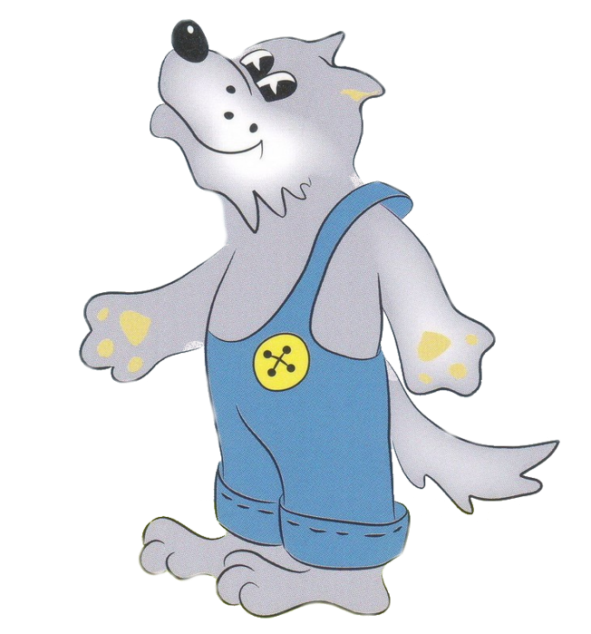 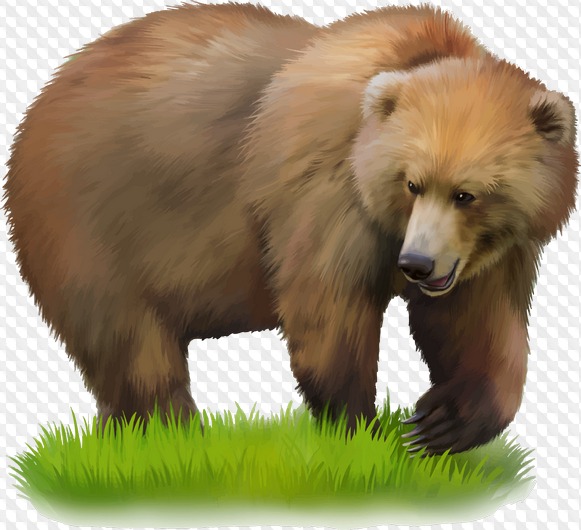 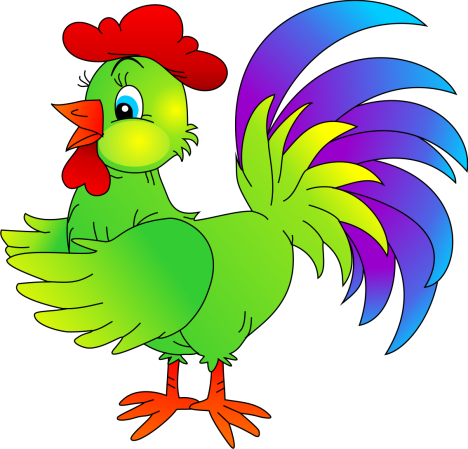 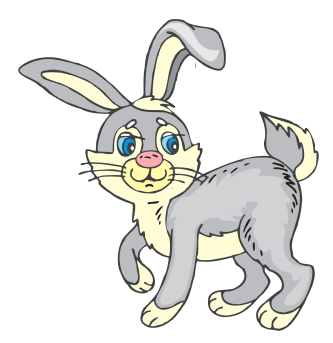 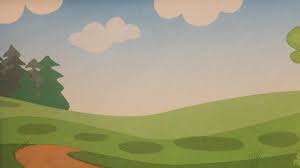 Расскажи сказку про репку
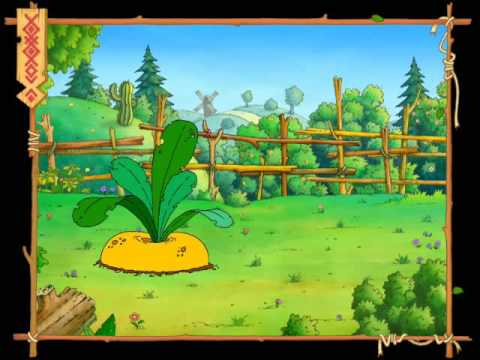 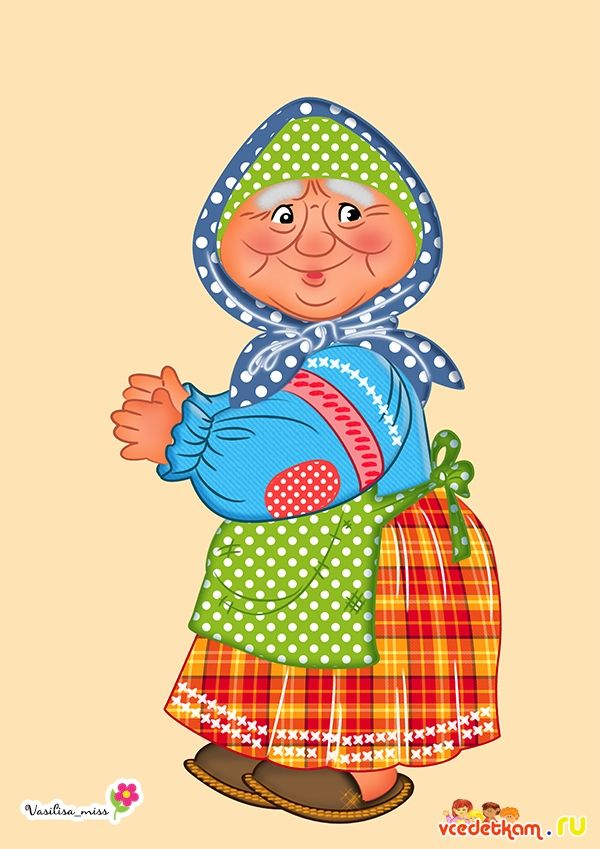 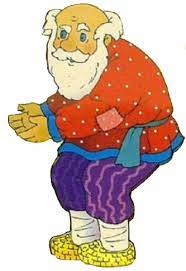 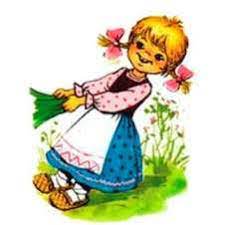 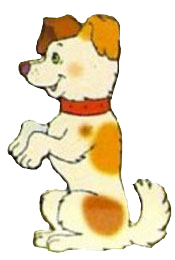 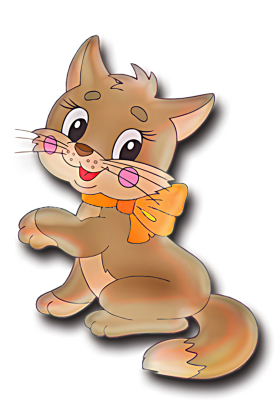 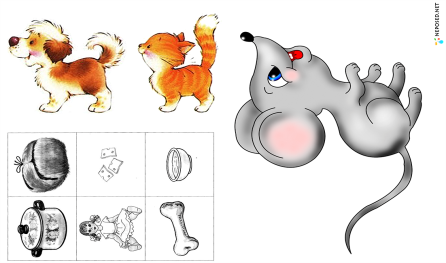 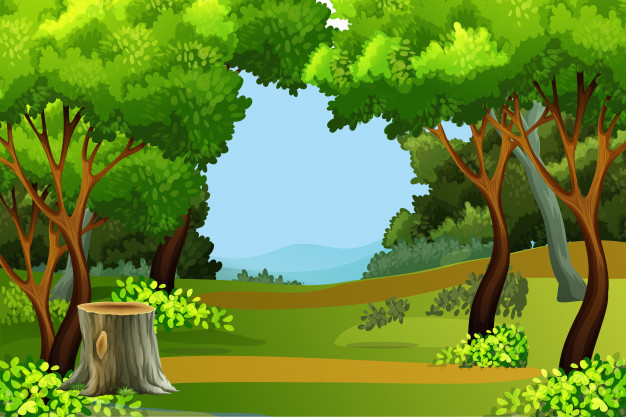 Кто прятался под грибом
 в сказке «Под грибом»?
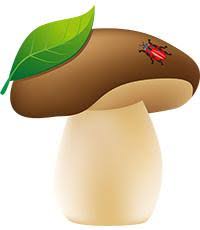 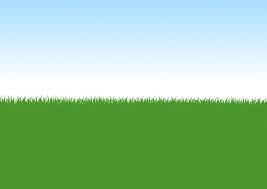 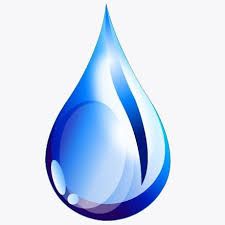 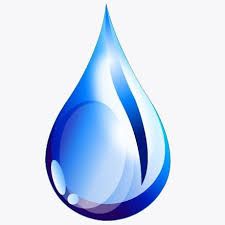 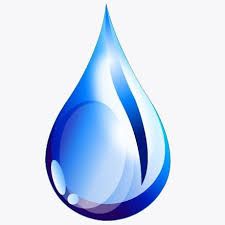 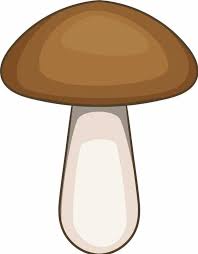 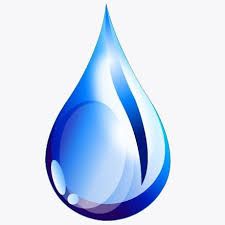 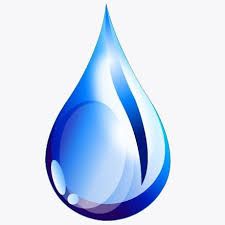 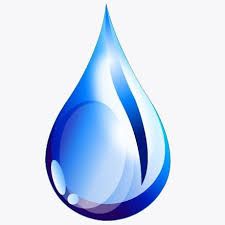 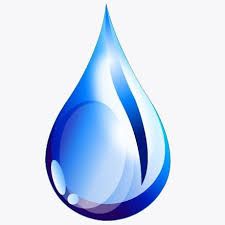 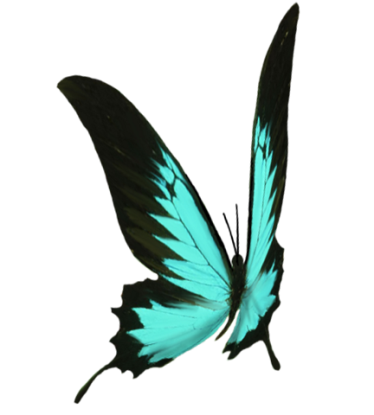 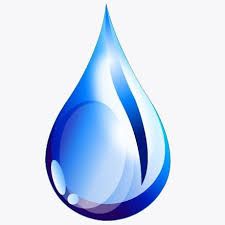 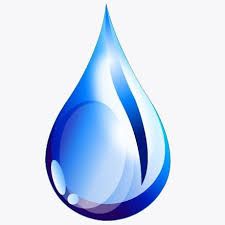 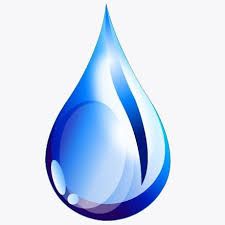 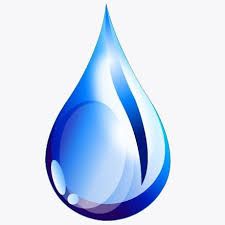 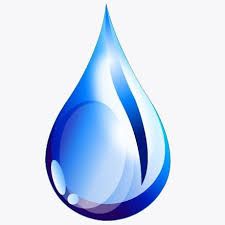 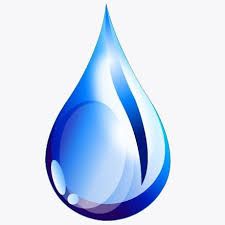 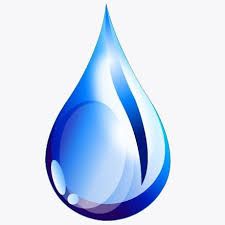 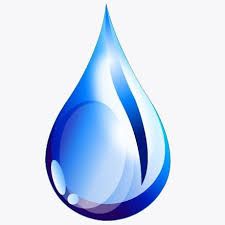 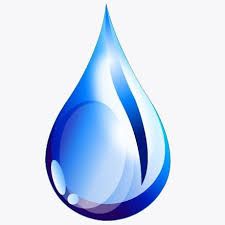 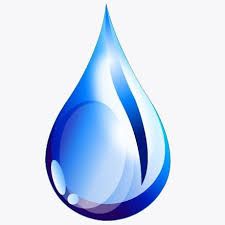 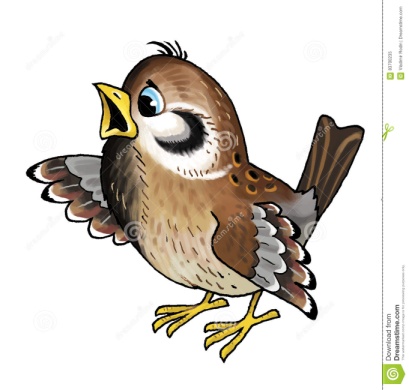 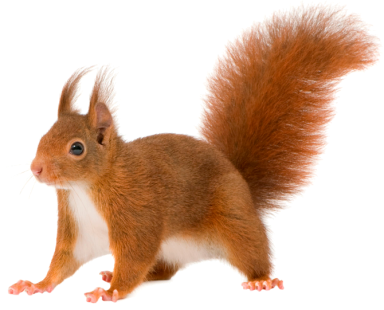 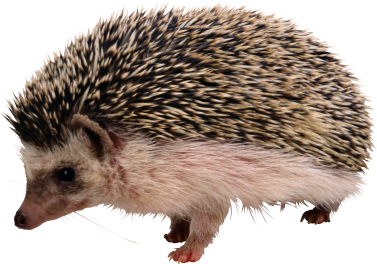 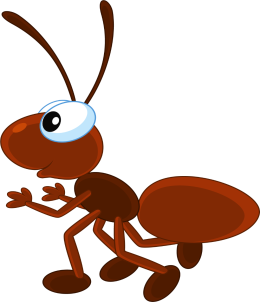 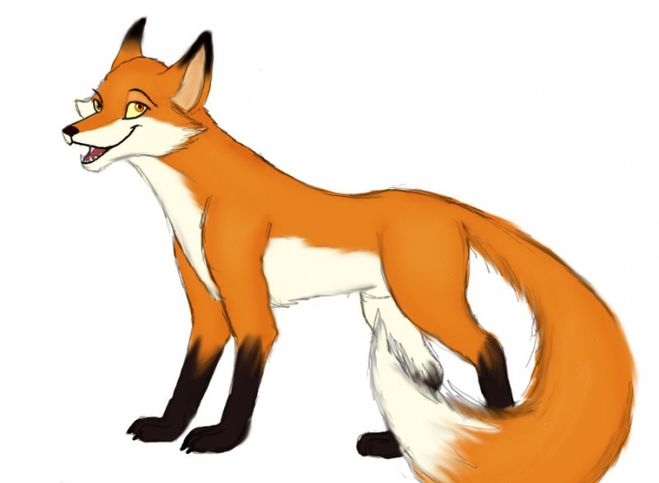 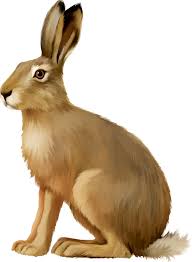 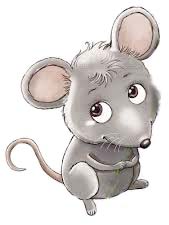 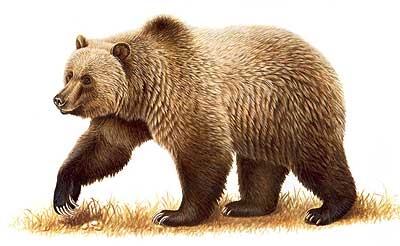 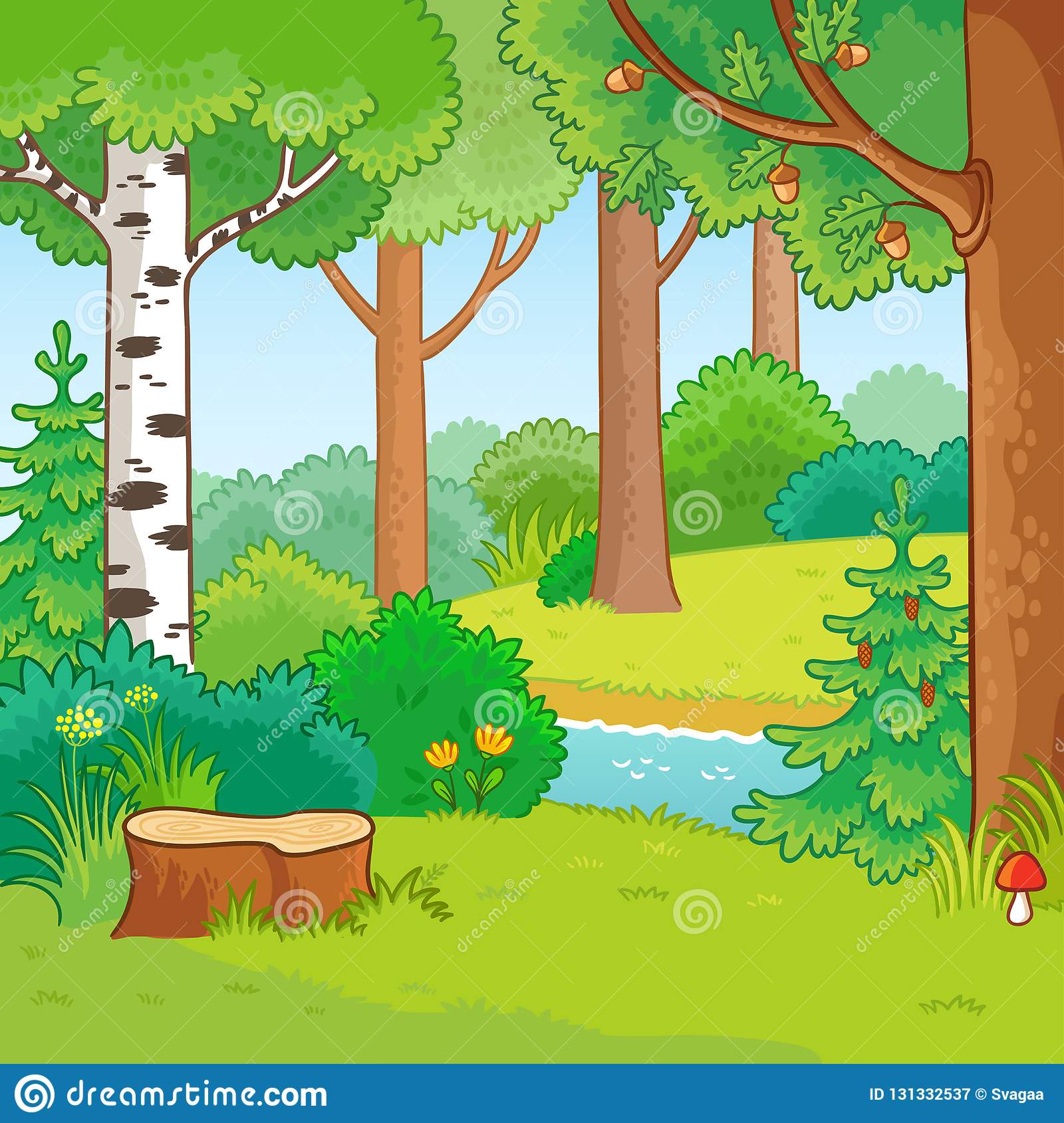 Помоги белке собрать в коззинку большие шишки
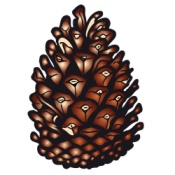 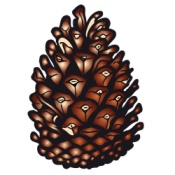 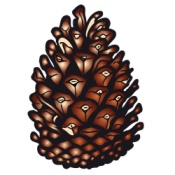 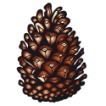 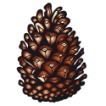 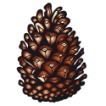 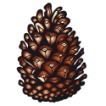 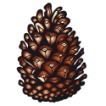 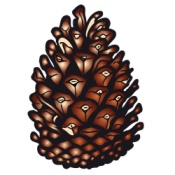 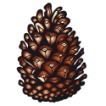 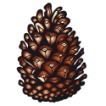 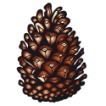 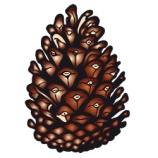 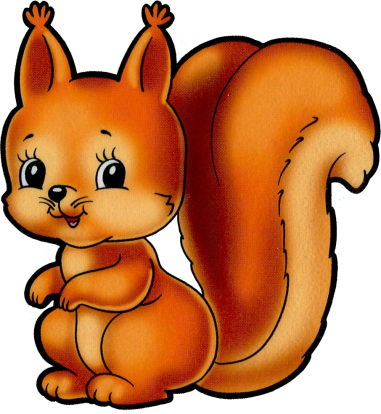 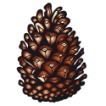 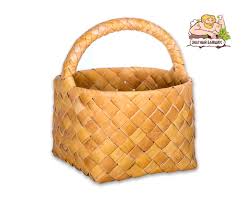 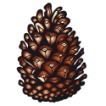 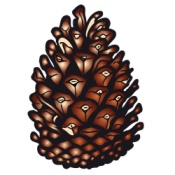 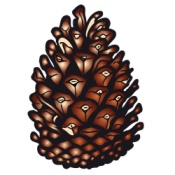 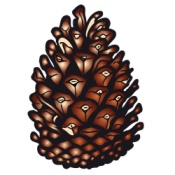 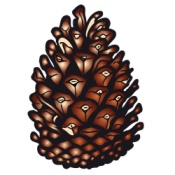 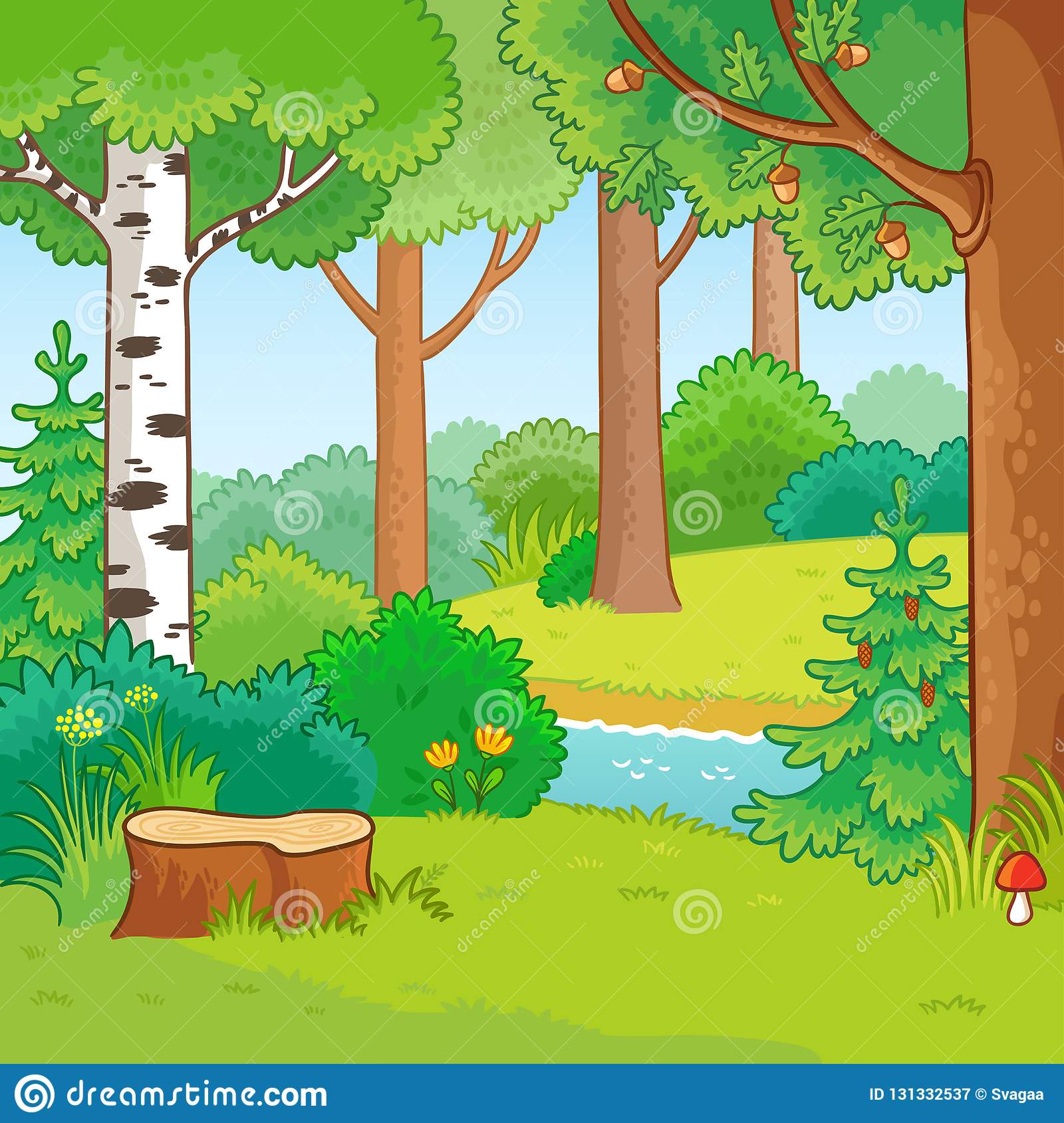 МОЛОДЕЦ!